ENCODE project
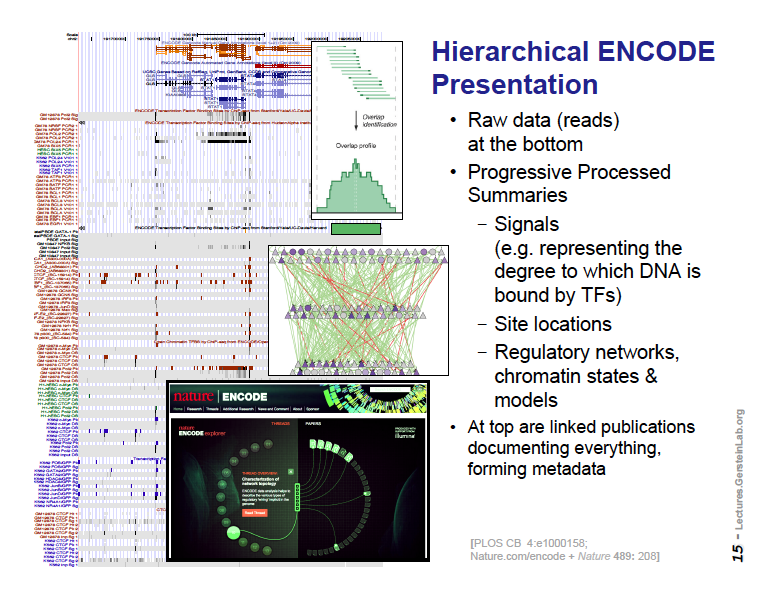 The Human
Genome Project
Epigenome
Roadmap
ENCODE
Pilot
Comparative
ENCODE
ENCODE
Production
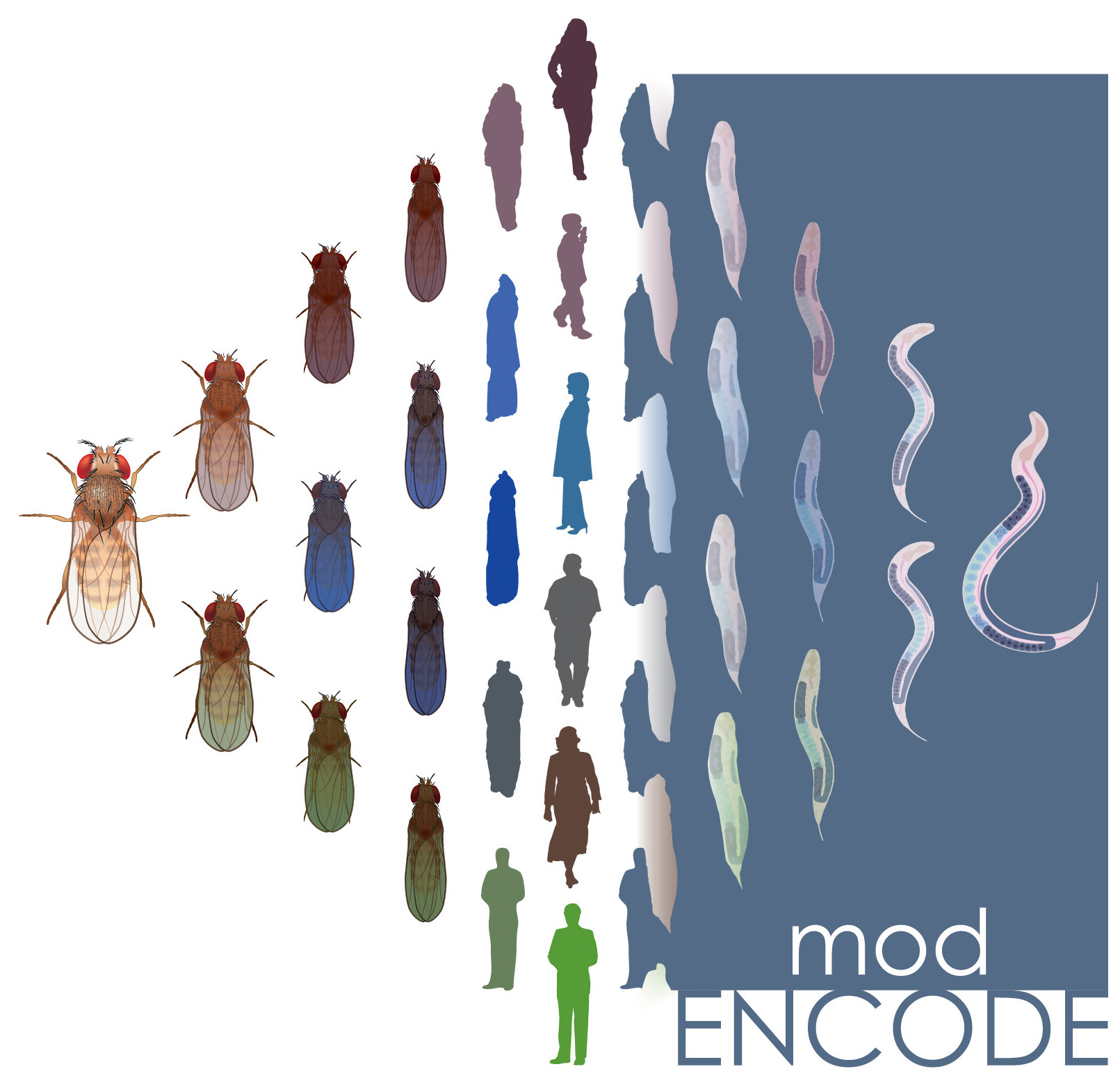 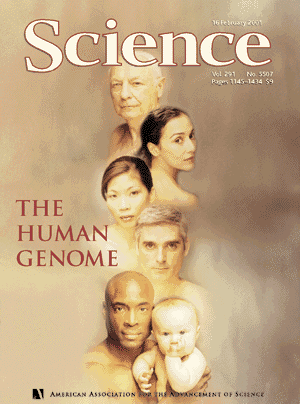 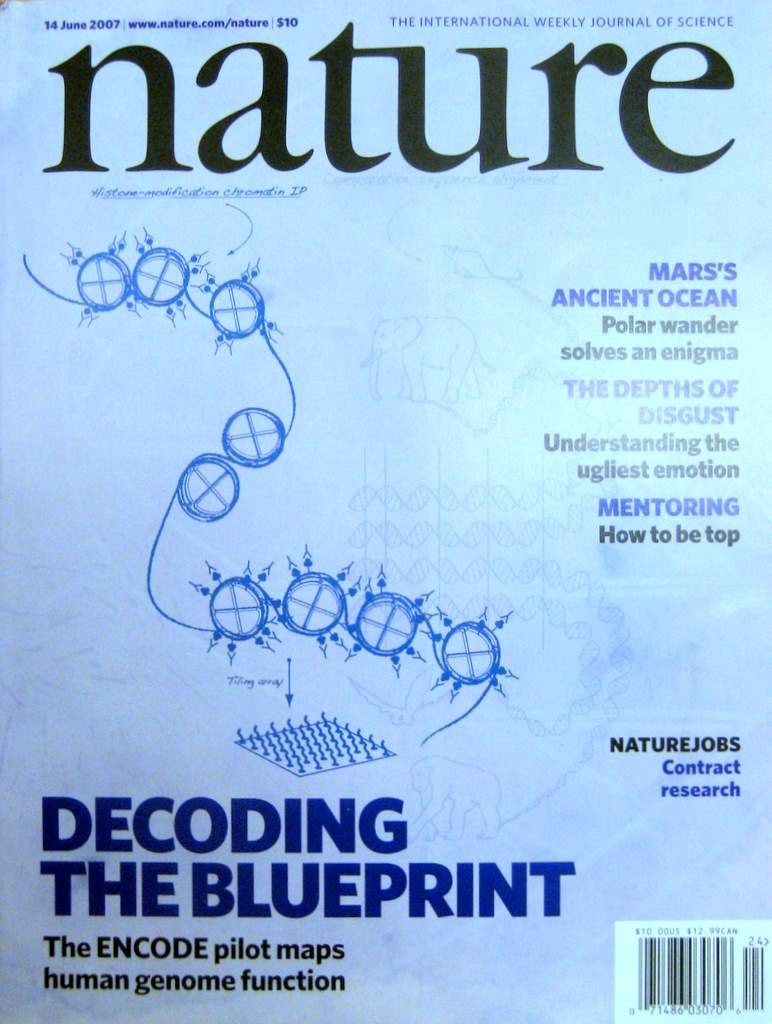 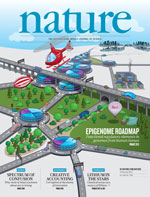 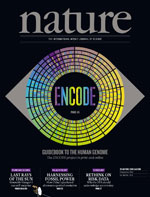 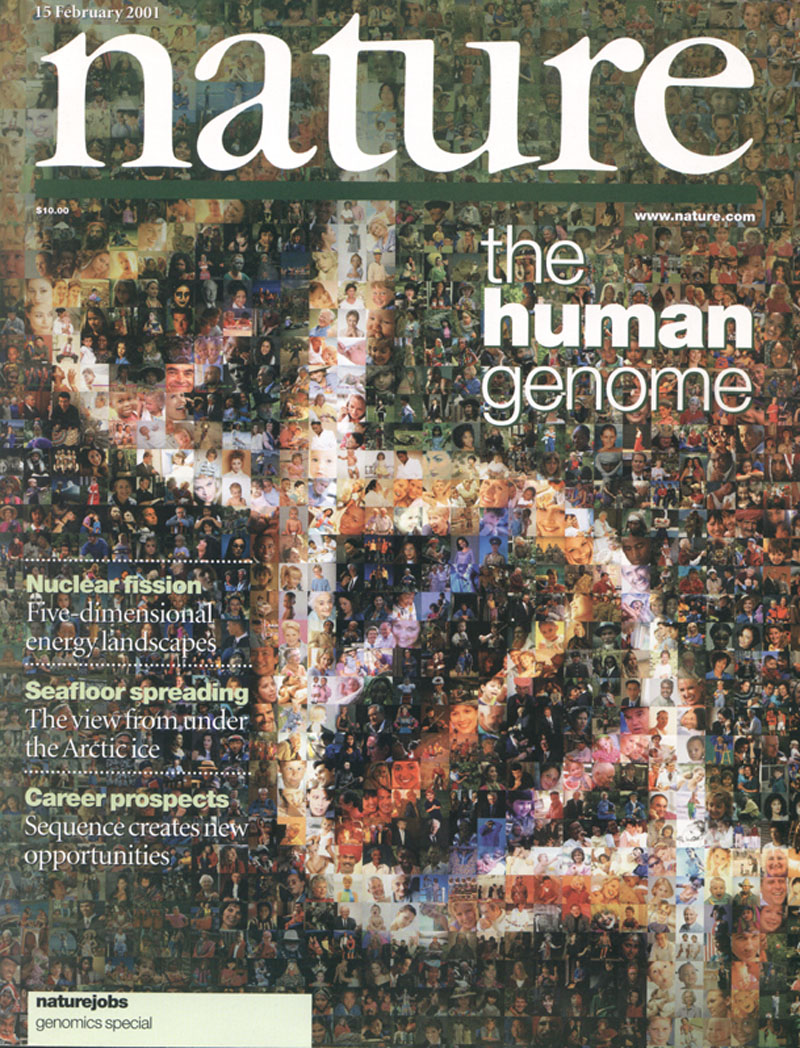 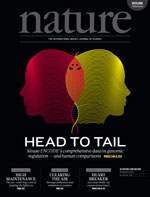 2015
2010
2000
2005
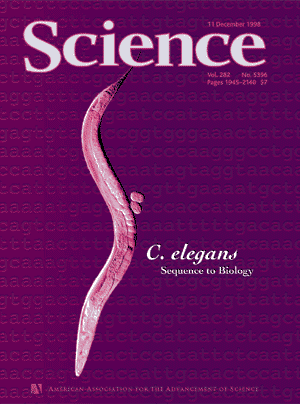 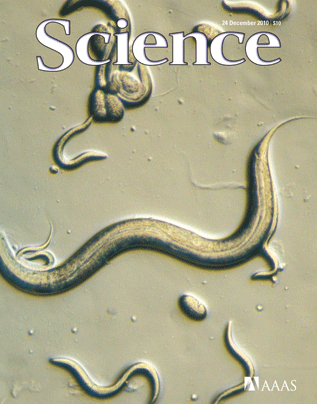 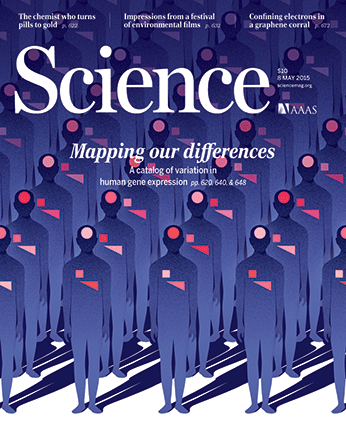 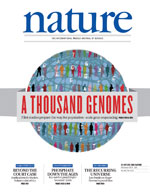 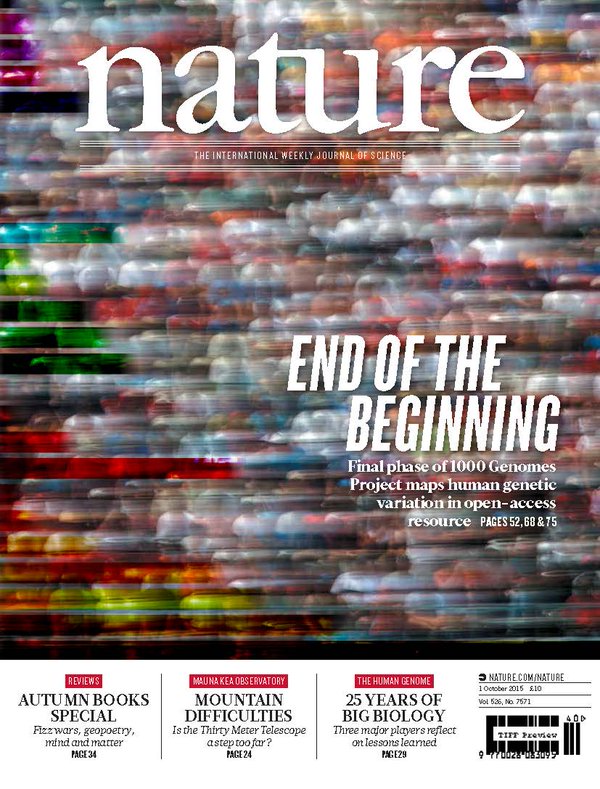 Worm
Genome
1000 Genomes
Pilot
1000 Genomes
Phase 3
GTEx
modENCODE
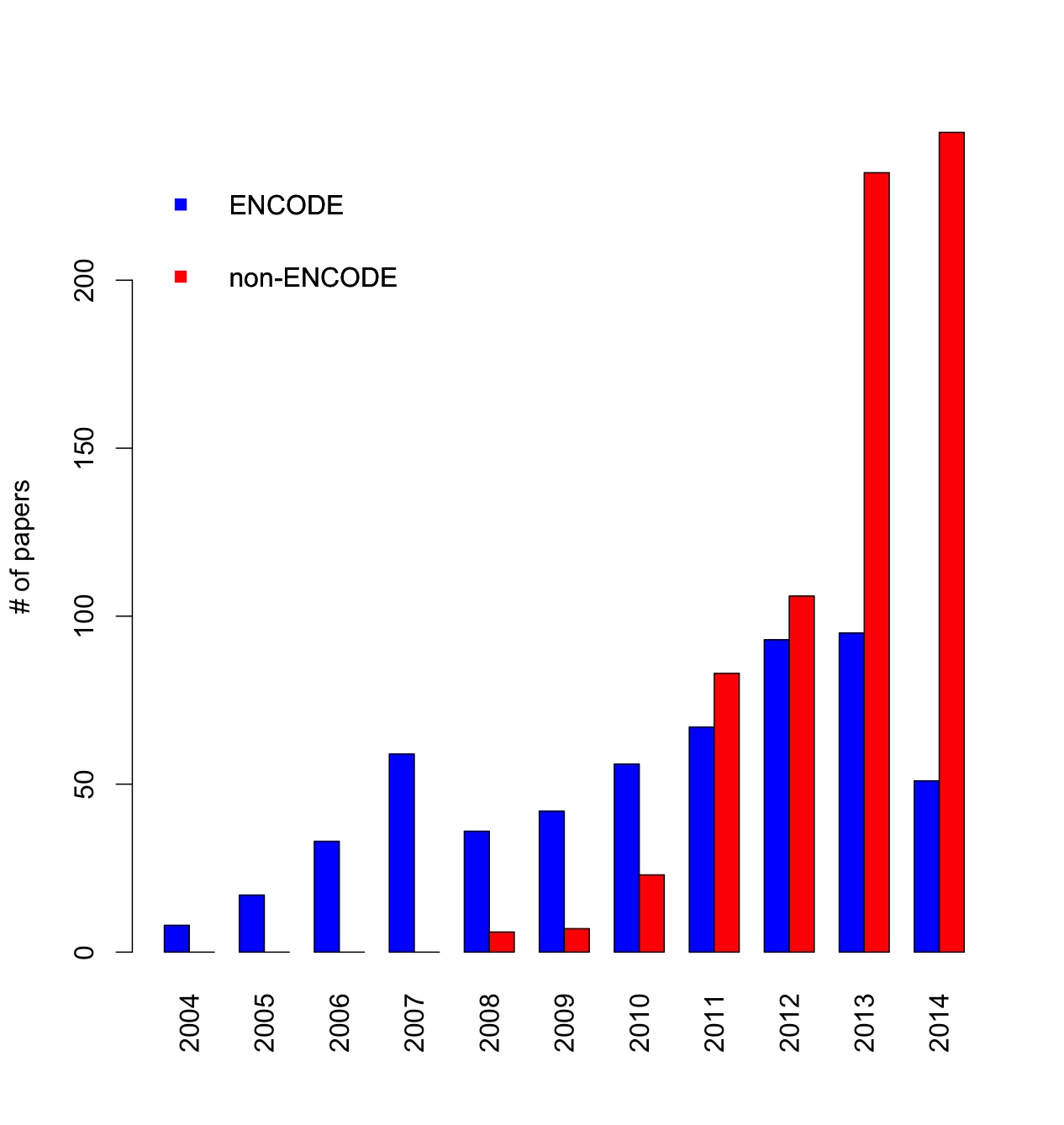 ENCODE consortium papers vs. community papers that use ENCODE data but were not funded by ENCODE
[Speaker Notes: 1 slides from dw encode authors]